Collaborative Filtering
Mustafa Cavdar
Neslihan Bulut
[Speaker Notes: An algorithmic framework for performing collaborative filtering.]
Outline
Definition
Problem Space
Neighborhood based methods
Experiments
Weighting Possible Neighbors
Selecting Neighborhoods
Producing a Prediction
Conclusions
Future Work
Automated Collaborative Filtering
Reduce information load
Complements Content-based information filtering systems
Collaborative filtering utilizes human judgments(ratings)
Key advancements over content based filtering:
Support for contents not easily analyzed by automated processes
Filter items based on quality and taste
Ability to provide serendipitous recommendations
[Speaker Notes: Automated collaborative filtering is a popular technique used for reducing information overload and it’s often used to complement content-based information filtering systems.	
Content based information filtering technique have proven to be effective at locating textual documents relevant to a topic
In collaborative filtering human judgements for items in a given domain are collected and it builds matching between people who share the same information needs or the same tastes.
In collaborative filtering, humans provide feedback by declaring relevance, quality and interest of items. This provides superiority for analyzing movies, ideas, feelings, people etc. Analyzing quality and taste dimensions are easier for human beings.
Also collaborative filtering can bring items that aren’t exactly what the user was expecting but would be valuable for them. Especially in the movie domain this aspect is used very frequently.
Collaborative filtering isn’t well suited for detecting information for a specific content. In this paper an algorithmic framework for performing collaborative filtering is represented.]
Problem Space
Predict how well a user will like an item
History of preference judgments for a community of users
Prediction engine
Matrix of users and ratings
Predict the values for specific empty cells
Neighborhood based methods are most prevalent
Other methods; Bayesian networks, singular value decomposition with neural net classification and induction rule learning
[Speaker Notes: Preference judgments can be explicit statements or implicit data from which judgments could be inferred from.
In neighborhood based methods a subset of appropriate users are chosen based on their similarity to the active user, and a weighted aggregate of their ratings is used to generate predictions for the user.
In the paper neighborhood-based methods are explored and they claim to present new better performing algorithms]
Neighborhood based methods
Experimental Technique
Compare results of different neighborhood based prediction algorithms
Data: anonymous reviews from the MovieLens movie recommendation site
 122,176 ratings from 1173 users, every user having at least 20 ratings.
%10 users selected to be test users, ratings for 5 items were withheld 
For each item getting predicted highest ranking neighbors that have rated the item are used for the prediction 
Quality of a prediction algorithm;
Coverage: Usually high
Accuracy: Statistical accuracy or decision support accuracy
[Speaker Notes: A user may have a different neighborhood for each item. Quality of a prediction can be measured by comparing the predicted values for the withheld items to the actual values.

Quality of a prediction algorithm can be measured on a couple dimensions; coverage, and accuracy. Coverage is the measure of the percentage of items for which a recommendation system can provide predictions. A basic coverage metric is the percentage of items for which prediction is available. Usually for the experiments coverage is high unless an item has ratings from very few people and those doesn’t have any correlation with the active user or there isn’t any rating for an item.
To assess the accuracy of a prediction algorithm statistical accuracy metrics or decision support accuracy metrics can be used. Statistical accuracy metrics compare the prediction with the actual rating value. Mean Absolute Error and root mean squared error are techniques that have been used to assess the statistical accuracy, for this paper they report mean absolute error.
Decision support accuracy metrics evaluate how effectively predictions help a user select high quality items.  In this perspective a prediction value between 1.5 and 2.5 wouldn’t make a difference if the user only chooses to see a movie with a prediction of 4 or above. For the decision support accuracy in the paper ROC sensitivity is used. ROC sensitivity declares the diagnostic power of a filtering system. To assess the ROC sensitivity user’s own ratings were used to assign good or bad labels to items.]
Experimental Technique
Conclusions from empirical analysis of prediction algorithm components are tested
Components:
Similarity weight
Significance weighting
Variance weighting
Selecting neighborhoods
Rating normalization
Variations of the components’ techniques were evaluated
[Speaker Notes: All components except the one being tested was held constant so that the results reflect the differences in the component being tested. Variations of a component were tested on the best performing algorithm.]
Weighting Possible Neighbors
Similarity weighting
Pearson Correlation Coefficient:  Measures the degree to which a linear relationship exists between two variables.
Spearman Rank Correlation Coefficient: Similar to Pearson but doesn’t rely on model assumptions, and performs similarly as well.
Vector Similarity: performs well for information retrieval but not as good for collaborative filtering
Entropy: Not as good as pearson correlation
Mean-squared difference:  Not as good as pearson correlation
[Speaker Notes: The first step in neighborhood based prediction algorithms is to weight all users wrt similarity with the active user. Several different similarity measures have been used, the most common one is the pearson correlation coefficient. Pearson correlation has a set of assumptions regarding data; namely that the relationship must be linear, errors must be independent and have a probability distribution with mean 0 and constant variance for every setting of the independent variable. When these assumptions aren’t satisfied, pearson correlation becomes a  much less accurate indicator of similarity.]
Weighting Possible Neighbors
Significance Weighting:
Considers ‘trust’ in correlation with neighbor

Neighbors with tiny samples are terrible candidates

Similar results with Pearson correlation
Weighting Possible Neighbors
Variance Weighting:
Ratings on some items are more valuable

Increases the influence of item with higher variance
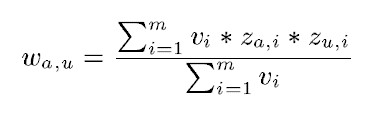 Weighting Possible Neighbors
Variance Weighting (Cont.):
Ratings on some items are more valuable

Increases the influence of item with higher variance
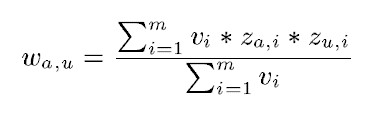 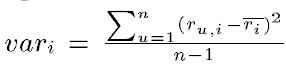 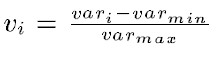 Weighting Possible Neighbors
Variance Weighting (Cont.):
No significant effect on accuracy of the prediction algorithm

Ignores disagreements with popular feeling
Selecting Neighborhoods
Select a subset of users
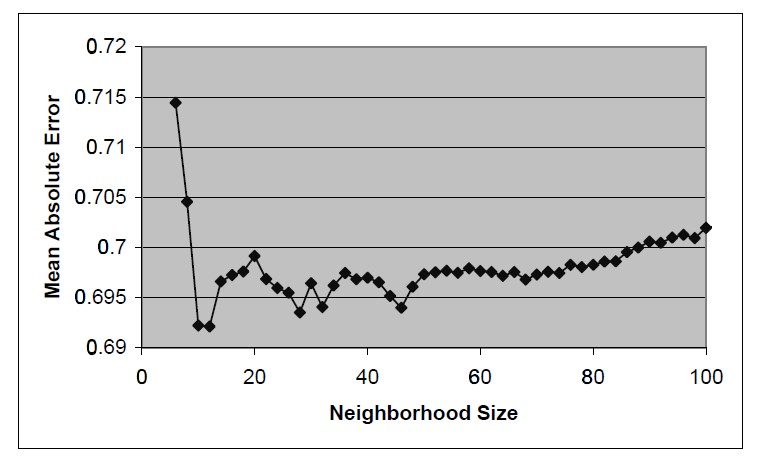 Selecting Neighborhoods
Correlation-thresholding
Set an absolute correlation threshold

Pick anyone whose correlation is greater

High threshold => Results in small neighborhood

Low threshold => nullify purpose of thresholding
Selecting Neighborhoods
Best-n-neighbors
Pick best n correlates

Large n => too much noise

Small n =>  poor predictions
Producing a Prediction
Combine ratings of neighbors

Deviation-from-mean approach
Conclusions
Filtering information based on quality and taste

Best-n-neighbors is the best

Non-personalized average algorithm found
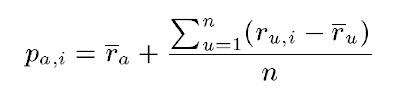 Future Work
Apply the framework diverse set of domains

Integration with existing retrieval technology

Scale algorithms to handle extremely large datasets
THANK YOU!